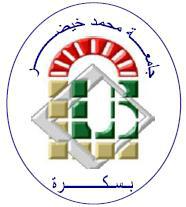 Université Mohamed Khider – Biskra Faculté : SE et SNV DépAtEMENT : SNV – 1LMD Année 2019-2020
(Matière : Physique)
Dr: B. BOUDAIRA
Mécanique des fluides: Hydrostatique
Introduction:
La mécanique des fluides est la science des lois de l'écoulement des fluides. C'est une branche de la physique qui étudie les écoulements de fluides c'est-à-dire des liquides et des gaz lorsque ceux-ci subissent des forces ou des contraintes. 
يعتبر ميكانيك الموائع على أنه علم الذي يضبط القوانين الخاصة بجريان أو سيلان الموائع. كما أنه عبارة عن فرع من فروع الفيزياء التي تدرس جريان الموائع معنى ذلك أنه يدرس حركة السوائل أو الغازات عندما تخضع لقوى أو اجهادات خارجية.
Mécanique des fluides: Hydrostatique
Définitions
Un fluide peut être considérer comme étant un milieu matériel continu, déformable, sans rigidité et qui peut s'écouler. Le fluide est un corps sans forme propre qui prend la forme du récipient qui le contient.
يمكن اعتبار المائع على أنه وسط مادي مستمر قابل للتشوه غير صلب يمكنه الجريان أو السيلان، كما أنه يعتبر جسم ليس له شكل خاص به، بل يأخذ شكل الإناء الذي يضع فيه.
Mécanique des fluides: Hydrostatique
Définitions
Elle comprend deux grandes sous branches:
- La statique des fluides, ou l'hydrostatique  qui étudie les fluides au repos.
- La dynamique des fluides qui étudie les fluides en mouvement.
ويحتوي على قسمين كبيرين:
الموائع في حالة السكون أو الهيدروستاتيك والذي يدرس الموائع في حالة السكون أو الخمول أو حالة الاستقرار التام أي بدون أن تطبق عليها قوى خارجية تؤثر عليها. 
الموائع في حالة الحركة أو الهيدروديناميك والذي يدرس الموائع في حالة الحركة أو عندما تطبق عليها قوى خارجية.
Mécanique des fluides: Hydrostatique
Définitions
Fluide parfaitالمائع المثالي: 
	En mécanique des fluides, un fluide est dit parfait, s'il est possible de décrire son mouvement sans prendre en compte les effets de frottement.
وهو المائع الذي لا يؤخذ فيه بعين الاعتبار قوة الاحتكاك أثناء حركته.
Fluide réelالمائع الحقيقي: 
	Contrairement à un fluide parfait, dans un fluide réel les forces tangentielles de frottement interne qui s'opposent au glissement relatif des couches fluides sont prises en considération. Ce phénomène de frottement visqueux apparait lors du mouvement du fluide.
على عكس المائع المثالي والذي تؤخذ بعين الاعتبار قوى الاحتكاك المماسية والتي تعترض انزلاق طبقات المائع والتي تتجلى أثناء الحركة.
Mécanique des fluides: Hydrostatique
Définitions
Fluide incompressible الغازات غير القابلة للانضغاط: 
Un fluide est dit incompressible lorsque le volume occupé par une masse donnée ne varie pas en fonction de la pression extérieure. Les liquides peuvent être considérée comme des fluides incompressibles (eau, huile, etc.).
نقول عن المائع أنه غير قابل للانضغاط لما يكون الحجم المحتل من طرف كتلة ما لا يتغير بدلالة تغير الضغط المطبق عليه. فالسوائل يمكن اعتبارها موائع غير قابلة للانضغاط مثال على ذلك: الماء، الزيت، إلخ.
Mécanique des fluides: Hydrostatique
Définitions
Fluide compressible المائع القابل للانضغاط: 
	Un fluide est dit compressible lorsque le volume occupé par une masse donnée varie en fonction de la pression extérieure. Les gaz sont des fluides compressibles. Par exemple, l'air, l'hydrogène, le méthane à l'état gazeux, sont considérés comme des fluides compressibles.
 نقول عن المائع أنه قابل للانضغاط لما يكون الحجم المحتل من طرف كتلة ما يتغير بدلالة تغير الضغط المطبق عليه.
Mécanique des fluides: Hydrostatique
Caractéristiques physiques
-1Masse volumique الكتلة الحجمية: 
	La masse volumique est donnée par la relation suivante: الكتلة الحجمية وتعطى بالعلاقة التالية
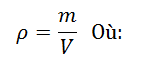 ρ: Masse volumique en (Kg/m3).
m: masse en (Kg).
V: volume en (m).
Mécanique des fluides: Hydrostatique
Caractéristiques physiques
Exemple: مثال
Mécanique des fluides: Hydrostatique
Caractéristiques physiques
2-Pois volumique ou spécifique  الثقل الحجمي أو النوعي: 
Pois volumique ou spécifique est donné par la relation suivante: الثقل الحجمي أو النوعي يعطى بالعلاقة التالية
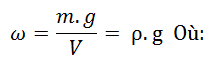 w: Pois volumique en (N/m3).
m: masse en (Kg). volume en (m). 
g: accélération de la pesanteur en (m/s2).
Mécanique des fluides: Hydrostatique
Caractéristiques physiques
3-Densité الكثافة:
La densité est donnée par la relation suivante:
  تعطى الكثافة بالعلاقة التالية:
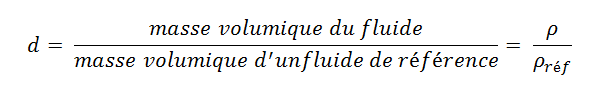 Dans le cas des liquides en prendra l'eau comme fluides
 de référence. Dans le cas des gaz on prendra l'air comme
 fluides de référence.
في حالة السوائل نأخذ الماء كمرجع وفي حالة الغازات نأخذ الهواء كمرجع.
Mécanique des fluides: Hydrostatique
Relation fondamentale de la statique
4-Viscosité اللزوجة:
Elle caractérise la résistance d'un fluide à son écoulement lorsqu'il est soumis à l'application d'une force. C’est à dire, les fluides de grande viscosité résistent à l'écoulement et les fluides de faible viscosité s'écoulent facilement.
تتميز اللزوجة بمدى مقاومة المائع أثناء جريانه عندما يخضع لتطبيق قوة عليه.  معنى ذلك أن الموائع ذات لزوجة كبيرة تقاوم أو تعرقل الجريان أو السليان و الموائع ذات لزوجة منخفضة تجري أو تسيل بسهولة.
Mécanique des fluides: Hydrostatique
Relation fondamentale de la statique
Considérons un élément de volume d'un fluide incompressible (liquide homogène de pois volumique). Cet élément de volume a la forme d'un cylindre d'axe verticale (O, Z) d'un repère R (O, X, Y, Z). Soit h la longueur du cylindre et soit dS sa section droite.
نعتبر الحجم العنصري للمائع غير القابل للانضغاط (سائل متجانس ذو ثقل نوعي) هذا الحجم العنصري له شكل اسطواني ذو محور شاقولي(O, Z)  ومعلم R (O, X, Y, Z). ليكنh  طول الأسطوانة و dSمقطعها أوسطحها المستوي.
Mécanique des fluides: Hydrostatique
Relation fondamentale de la statique
Mécanique des fluides: Hydrostatique
Relation fondamentale de la statique
Soit G1 d'altitude Z1 et G2 d'altitude Z2, les centres de sections droites extrêmes.
Étudiant l'équilibre du cylindre élémentaire, celui-ci est soumis aux: 
لتكن النقطتان G1 ذات الارتفاع Z1 و G2 ذات الارتفاع Z2 مركزي المقطعين المستويين على حافتي الاسطوانة.
لندرس توازن الاسطوانة والتي تخضع إلى:
Action à distance: son pois:
قوة عن بعد تتمثل في قوة الثقل:
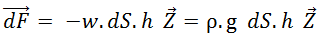 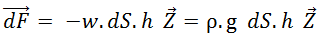 Mécanique des fluides: Hydrostatique
Relation fondamentale de la statique
Action de contact: forces de pression s'exerçant sur: 
La surface latérale:
Les deux surfaces planes extrêmes:
 Avec P1  et P2  les pressions du fluides respectivement en G1 et en G2
قوة التماس تتمثل في قوة الضغط المطبقة على: 
الجوانب:
السطحين المستويين على حافتي الاسطوانة:
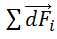 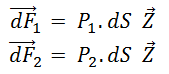 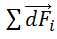 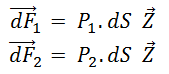 Mécanique des fluides: Hydrostatique
Relation fondamentale de la statique
Le cylindre élémentaire étant en équilibre dans le fluide, écrivons que la résultante des forces extérieures qui lui sont appliquées est nulle.
لتكن الأسطوانة العنصرية في حالة التوازن داخل المائع وبالتالي فإن محصلة مجموع القوى الخارجية المطبقة تكون معدومة.
En projection sur l'axe de symétrie (G, Z) du cylindre:
بالإسقاط على محور التناظر (G, Z)  للاسطوانة ينتج لدينا:
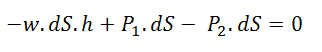 Mécanique des fluides: Hydrostatique
Relation fondamentale de la statique
Exprimons la différence de pression P1 et P2  après avoir divisé par dS  et remarqué que: Z2 - Z1 = h 
نعبر عن الفرق في الضغط P1 و P2 بعد القسمة على dS ملاحظة أن Z2 - Z1 = h  فإن:


Relation fondamentale de l’hydrostatique(RFH)
العلاقة الأساسية للهيدروستاتيك.
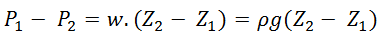 Mécanique des fluides: Hydrostatique
Relation fondamentale de la statique
Autre forme plus générale: 
En divisant les deux membres de la relation précédente par ω
شكل آخر أعم لهذه العلاقة، بالقسمة ω  على نتحصل على مايلي: 



حيث :ω= ρ.g
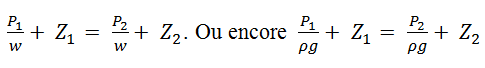 Mécanique des fluides: Hydrostatique
Théorème de Pascalنظرية طاليس :
Dans un fluide incompressible en équilibre, toute variation de pression en un point entraîne la même variation de pression en tout autre point.
كل تغير في الضغط عند نقطة من نقاط المائع غير القابل للانضغاط في حالة التوازن يؤدي إلى نفس التغير في الضغط في كل النقاط الأخرى من المائع.
Mécanique des fluides: Hydrostatique
Théorème de Pascalنظرية طاليس :
Démonstration: البرهان
-Supposons qu’au point G1 intervienne une variation de pression telle que celle-ci devienne P1+ ΔP1. ΔP1 étant un nombre algébrique. Calculons la variation de pression ΔP2 qui en résulte en G1.
Appliquons la relation fondamentale de l’hydrostatique entre G1 et G2 pour le fluide.
لنفرض النقطة G1 تحدث تغير في الضغط حيث يصبح P1+ ΔP1، ليكن ΔP1 عدد جبري، لنحسب فرق الضغط ΔP2  الذي ينتج عنه في النقطة 2G.
نطبق العلاقة الأساسية للهيدروستاتيك بين G1  و G2للمائع.
à l’état initial: P1 - P2 = ω(Z2 - Z1) ……(1)في الحالة الابتدائية:    
à l’état final: (P1 + ΔP1) – (P2 + ΔP2) = ω(Z2 - Z1)..(2) في الحالة النهائية: 
En faisant la différence entre les équations (2) et (1) on obtient:
                       ΔP1 - ΔP1= 0 d’où  ΔP1 = ΔP1بطرح العلاقتين السابقتين نتحصل